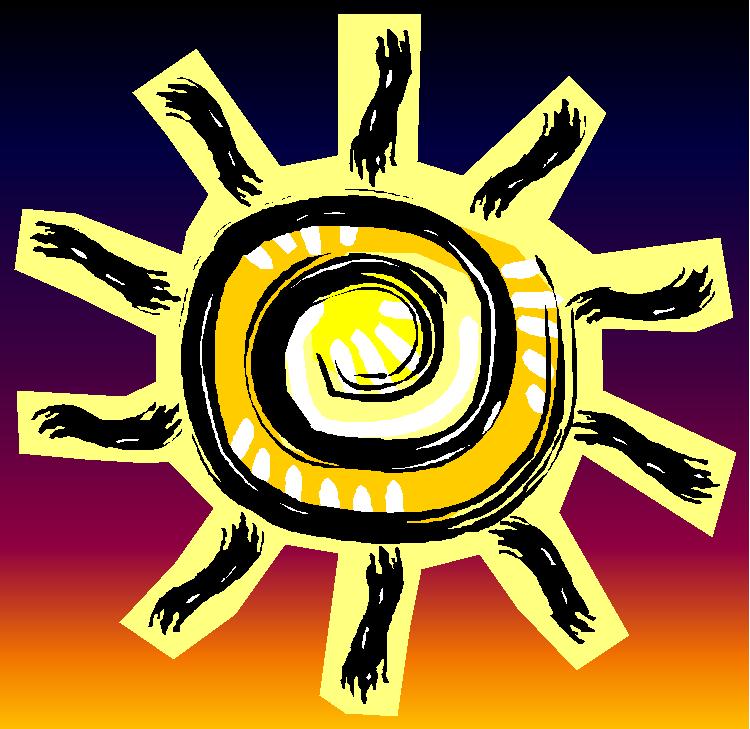 Vibrant Pregnancy-Vibrant Baby
Strategies for an enjoyable pregnancy before and after baby arrives.
Empowered Pregnancy   vs. Fear Based Pregnancy
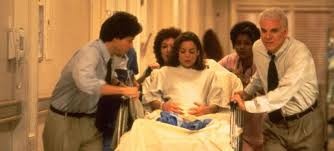 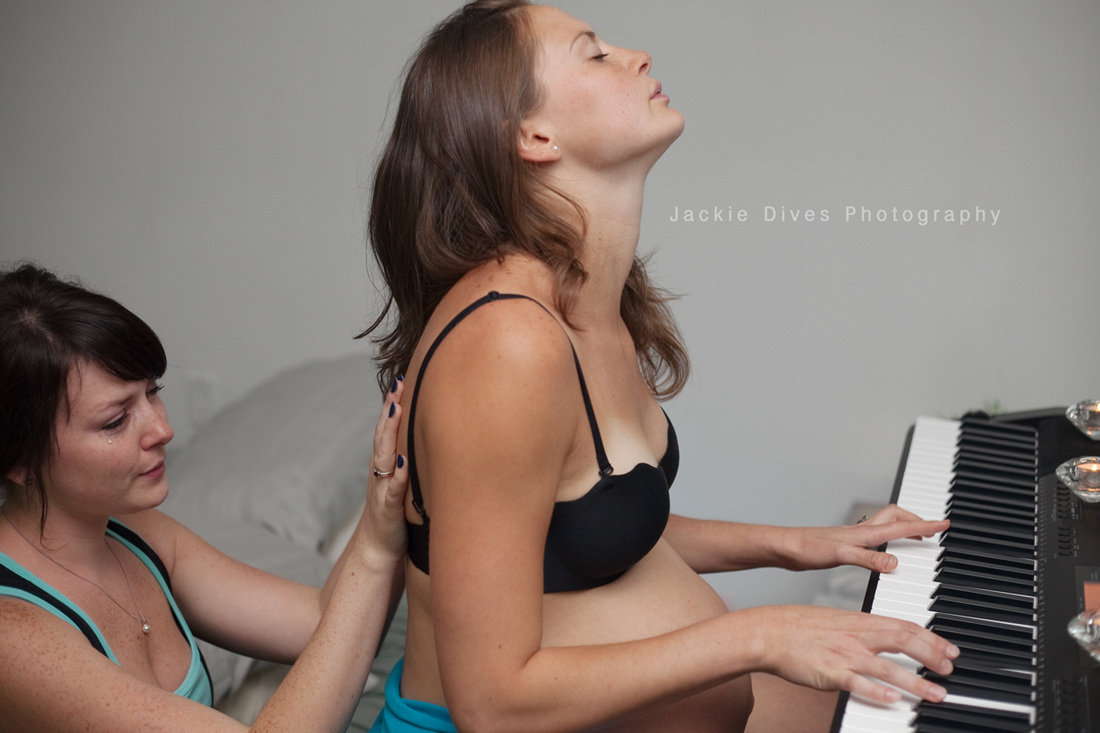 The Three Dimensions of Stress:
Physical		Move Well
Chemical		Eat Well
Emotional	Think Well
We must become Pure and Sufficient in all Three!
mercola.com
Subscribe to The World's #1 Natural Health Website
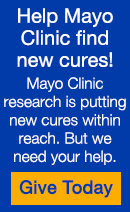 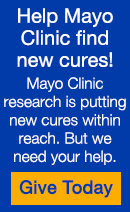 Pregnancy and exercise: Baby, let's move!
During pregnancy, exercise can help you stay in shape and prepare for labor and delivery. Here's the lowdown on pregnancy and exercise, from getting started to staying motivated.
By Mayo Clinic Staff


Pacing it for pregnancy
For most pregnant women, at least 30 minutes of moderate exercise is recommended on most, if not all, days of the week.
Walking is a great exercise for beginners. It provides moderate aerobic conditioning with minimal stress on your joints. Other good choices include swimming, low-impact aerobics and cycling on a stationary bike. Strength training is OK, too, as long as you stick to relatively low weights.
Remember to warm up, stretch and cool down. Drink plenty of fluids to stay hydrated, and be careful to avoid overheating.
Intense exercise increases oxygen and blood flow to the muscles and away from your uterus. In general, you should be able to carry on a conversation while you're exercising. If you can't speak normally while you're working out, you're probably pushing yourself too hard.
Depending on your fitness level, consider these guidelines:
You haven't exercised for a while. Begin with as little as five minutes of physical activity a day. Build up to 10 minutes, 15 minutes, and so on, until you reach at least 30 minutes a day. 
You exercised before pregnancy. You can probably continue to work out at the same level while you're pregnant — as long as you're feeling comfortable and your health care provider says it's OK. 
June 09, 2016
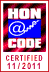 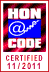 Vitamin D Deficiency During Pregnancy Raises Your Child’s Risk for Autism 
December 28, 2016
Story at-a-glance 
Recent research shows vitamin D deficiency during pregnancy is associated with an increase in autism-related traits in 6-year-old children. Deficiency was defined as vitamin D level below 25 nmol/L (10 ng/mL) 
Vitamin D regulates a gene responsible for conversion of tryptophan into serotonin. Serotonin is crucial during fetal brain development. When vitamin D is lacking, low serotonin can produce neurological defects 
Vitamin D optimization during pregnancy may also cut your risk of premature birth in half, and lower your child’s risk of multiple sclerosis
1 CDC.gov, National Health Statistics Report, Number 65, March 20, 2013 (PDF) 
2 NVIC.org April 10, 2013 
3 MMWR April 1, 2016 / 65(3);1–23 
4, 7 CDC Autism Data and Statistics 
5 Chandramd.com 
6 Autism Speaks November 13, 2015 
8 Jeffhaysfilms.com Half of All Children Will Be Autistic by 2025, Warns Senior Research Scientist at MIT 
9 Molecular Psychiatry November 29, 2016, doi: 10.1038/mp.2016.213 
10 The Vitamin D Society December 13, 2016 
11 Yahoo News December 14, 2016 
12 The Guardian December 13, 2016 
13 New York Post December 14, 2016 
14 Medicalxpress.com December 14, 2016 
15 International Business Times December 14, 2016 
16 Sydney Morning Herald December 14, 2016 
17 New Atlas December 14, 2016 
18 Cochrane Database of Systematic Review 
19, 21 FASEB Journal 2014 Jun;28(6):2398-413 
20 FASEB Journal 2015 Jun;29(6):2207-22 
22 Medicalxpress.com November 30, 2016 
23 Neurology Advisor December 9, 2016 
24 Aanem.org Abstracts 
25 Multiple Sclerosis Today November 3, 2014 
26 Aanem.org 
27 Greenmedinfo.com Multiple Sclerosis 
28 March of Dimes Impact of Premature Birth on Society 
29 March of Dimes, Vitamin D to Combat Preterm Birth 
30 Obstetrics and Gynecology 2013 Jul;122(1):91-8 
31 Journal of Steroid Biochemistry and Molecular Biology November 10, 2015 [Epub ahead of print] 
32 PR Web November 20, 2015 
33 Grassrootshealth.org Graphic (PDF) 
34  Obstetrics and Gynecology 2015 Feb;125(2):439-47
Mounting research indicates that brain disorders are the result of excessive exposure to toxins, including the commonly used weed killer Roundup, both during pregnancy and after birth.
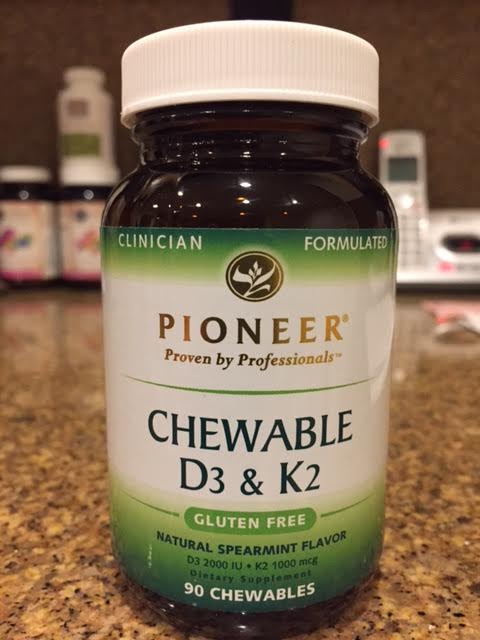 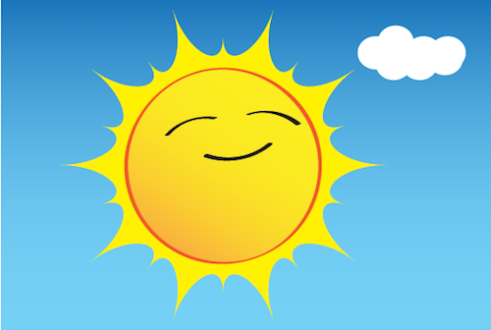 Omega-3s Have 230 Percent Return on Investment
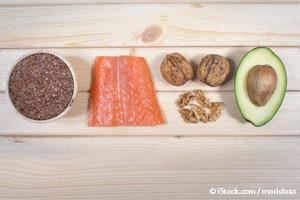 [-] Sources and References
Medical Express November 17, 2016 
Nutritional Outlook June 20, 2016 
Medical Express November 14, 2016 
Web MD November 13, 2016 
Aker Biomarine November 22, 2016 
Marine Stewardship Council January 9, 2015 
Food Supplements Europe 
1 EurekAlert November 14, 2016
2 Web MD November 13, 2016
3 Today’s Dietician May 2015
4 University of Glasgow November 16, 2016
5, 6, 7, 11 Medical Express November 17, 2016
8 Nutritional Outlook June 20, 2016
9 Indian Journal of Clinical Biochemistry January 6, 2011
10 Livestrong May 17, 2015
12 Wellwise 2013
13 Neptune Wellness Corporation October 22, 2014
14 Food Supplements Europe
15 Nutrients 2014 February;6(2):799-814
16 Aker Biomarine November 22, 2016
17 Marine Stewardship Council January 9, 2015
18 "Aker BioMarine Receives an 'A' Rating from SFP," AkerBioMarine, September 1, 2016
19 Antarctic Wildlife Research Fund January 5, 2015
Post your comment
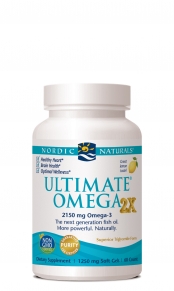 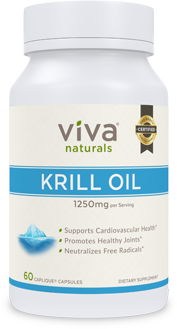 Optimizing Omega-3 and Vitamin D During Pregnancy May Reduce Asthma in Your Child 
January 09, 2017 |
Culprits of Autism Identified: Toxins, Gut Bacteria, Nutritional Deficiencies, and Vaccines Made with Human Fetal Cell Lines
1 Autismsciencefoundation.org 
2 Fourteenstudies.org 
3 CDC.gov, National Health Statistics Report, Number 65, March 20, 2013 (PDF) 
4 Experience L!fe June 2013 
5  Scientific American August 14, 2014 
6 PLOS ONE October 9, 2013 [Epub ahead of print] 
7 Caltech December 5, 2013 
8 Scientific American August 14, 2014 
9 Caltech December 5, 2013 
10 Journal of Physiological Anthropology 2014, 33:2 (PDF) 
11 American Journal of Epidemiology September 22, 2014 [Epub ahead of print] 
12 UC Davis Health System September 21, 2014 
13 The Scotsman September 26, 2014 
14 Journal of Public Health and Epidemiology September 2014: 6(9); 271-284 (PDF) 
15 Globalresearch.org September 8, 2014 
16 Jon Rappaport August 22, 2014 
17 FDA Powerpoint: Issues Associated With Residual Cell-Substrate DNA
Story at-a-glance 
Three decades ago, autism affected one in 10,000 children. Today, autism is estimated to afflict as many as one in 50 

Researchers are now starting to understand how a child’s microbiome can play an important role, either by exacerbating or even causing autistic symptoms. New studies suggest restoring microbial balance may alleviate autistic symptoms 

Autistic children have distinctly different microbiome compared to healthy children. Studies show they have fewer healthy bacteria, and markedly higher levels of toxic volatile organic compounds (VOCs) 

The Gut and Psychology Syndrome (GAPS) Nutritional Program is designed to promote healthy gut flora and restore the integrity of your gut lining 

Recent research also reveals that increases in autistic disorder correspond with the introduction of vaccines using human fetal cell lines and retroviral contaminants
Asthma & Allergies

Study: Living With Pets May Protect Infants From Allergies
By Amanda Gardner/Health.com June 13, 2011 
Follow @TIMEHealth

Children who live with dogs and cats are less likely to develop allergies to those animals later in life, but only if the pet is under the same roof while the child is still an infant, a new study suggests.
Though they can’t say for sure, the researchers suspect that early exposure to pet allergens and pet-related bacteria strengthens the immune system, accustoms the body to allergens, and helps the child build up a natural immunity.

“Dirt is good,” says lead researcher Ganesa Wegienka, Ph.D., summing up the theory. “Your immune system, if it’s busy with exposures early on, stays away from the allergic immune profile.”
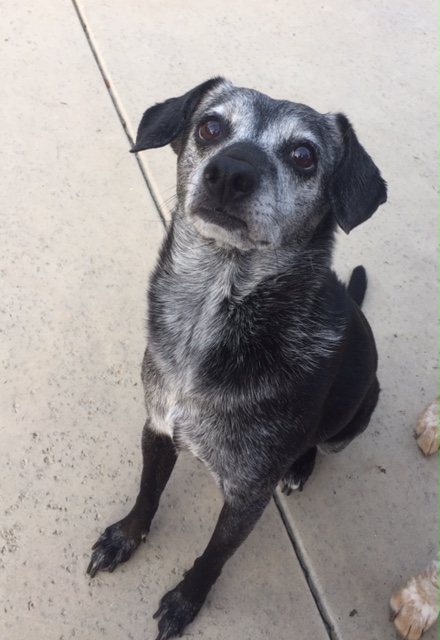 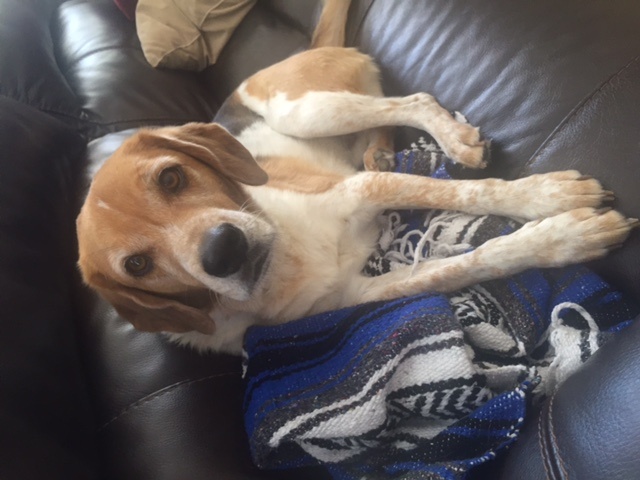 The germ is nothing, the terrain is everything.  Pasteur
Nourishing Your Gut Bacteria Is Critical for Health and Mental Well-Being 
March 13, 2016 | 344,407 views
Story at-a-glance 
One of the best and least expensive ways to optimize your gut microbiome is to eat traditionally fermented and fiber-rich foods. Probiotic supplements can also be beneficial 
One of the reasons a healthy diet is able to influence your health is by creating an optimal environment for beneficial bacteria in your gut, while decreasing pathogenic or disease-causing bacteria, fungi, and yeast 
If you have to take an antibiotic, be sure to also take a high-quality probiotic. To ensure the bacteria’s survival, take the probiotic a few hours before or after taking the antibiotic
Probiotics and the Gut-Brain Axis
It's become quite clear that the benefits of probiotics transcend the gut. More recent studies have delved into the role of gut bacteria in the workings of the gut-brain axis, and how they benefit your mental and psychological health. Anxiety, depression and other mood disorders are increasingly recognized as being, in part, related to an unbalanced microbiome.
Probiotics appear to have the ability to make compounds called neuropeptides that interact directly with your brain. Probiotics certainly influence your immune system by way of modulating inflamation, which has interactions with and can cross the blood-brain barrier. 
"There's an interesting study where people gave infants probiotic bacteria for the first two years of their life," Leyer says. "They were really looking at the ability of this probiotic to ward off the incidence of atopic eczema or skin rashes. 
When the kids were 13 years old, they went back and said, 'Okay. Let's look at autistic spectrum disorder, attention-deficit hyperactivity disorder (ADHD), and [other] psychological kind of issues and ask if there is a relationship between those children who were administered the probiotic early in life, and incidence.' 
Of the kids that took the probiotic, none had developed any kind of autistic spectrum disorders; 17 percent of those that did not get probiotics developed autistic spectrum disorders. The study wasn't designed to look at ADHD or autism, but it's an interesting way to look back in time and say: 
Here's a population of people that were essentially imprinted with probiotic bacteria at a very young age. We now understand better that there's this developmental window in young people that's critically important for longer term health."
Comparison of Human Milk and Formula
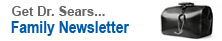 Chiropractic and Pregnancy
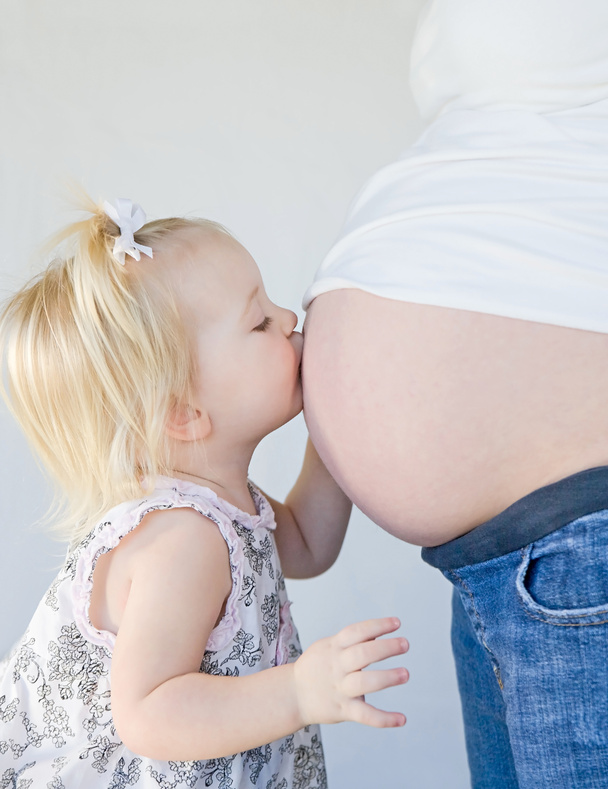 Balance is Key
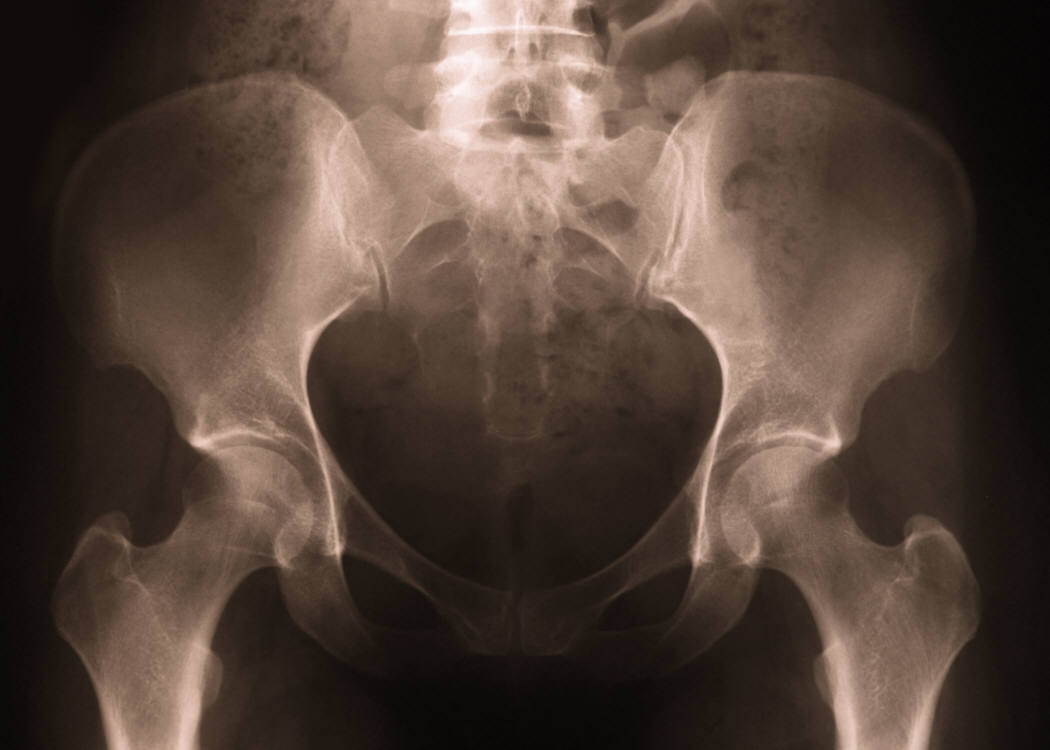 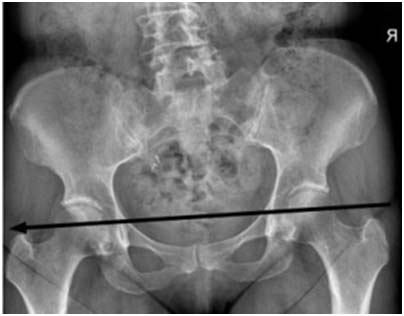 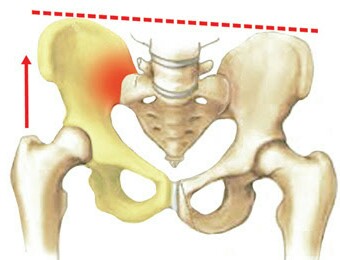 Distortion of the Pelvis, Hip Joints, Sacro Illiac Joints are a major cause of pain during pregnancy and a factor in baby not turning head down.
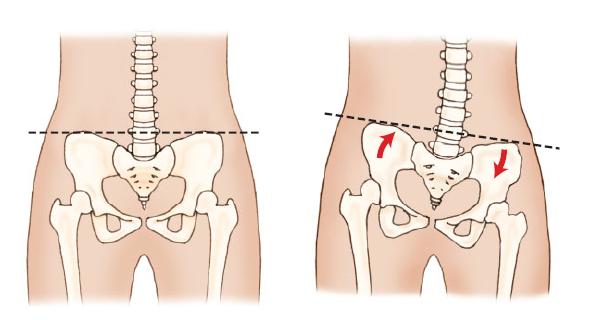 Pronation of the foot or feet will cause imbalances in the entire pelvis and spine.
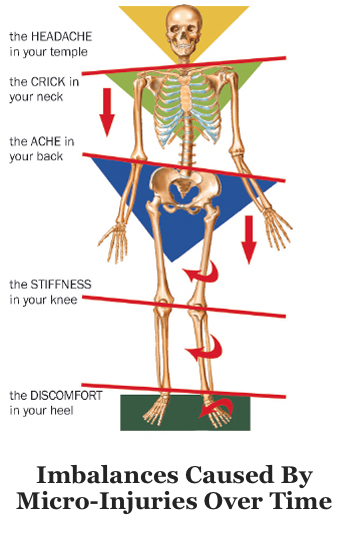 Resolution of Breech Presentation Confirmed by Ultrasound Following Webster Technique: A Case Study & Review of Literature
Jason Cherry DC & Natalie Wilson, DC

Journal of Pediatric, Maternal & Family Health - Chiropractic ~ Volume 2016 ~ Issue 4 ~ Pages 104-117
Abstract
 
Objective: The purpose of this paper is to present the chiropractic management and care of a 27-year-old pregnant female with vertebral subluxation complex and breech fetal presentation. 

Clinical Features: The patient presented to the private practice with complaints of pelvic alignment problems. A thorough history and examination was performed including thermography, postural analysis, range of motion, and palpation using the Webster’s technique. Pain, discomfort, abnormal posture and loss of range of motion in the lumbosacral region were found throughout the examination. The patient was diagnosed with vertebral subluxation complex of the sacral region.

Intervention and Outcomes: Utilizing the Webster’s technique to adjust the patient’s sacrum, Logan technique and pressure applied to the round ligament the patient noticed a change in the baby’s position after the first adjustment. The patient was adjusted manually once and the fetal position was confirmed to have turned from a breech fetal position to a vertex fetal position by ultrasound after one week of care.

Conclusion: This case demonstrated safe, quick and effective chiropractic care for a pregnant female with abnormal fetal position. Utilizing Webster’s technique to adjust vertebral subluxations allowed the patient to have a normal vaginal birth without medical intervention such as cesarean section or external cephalic version.
Chiropractic and Infants
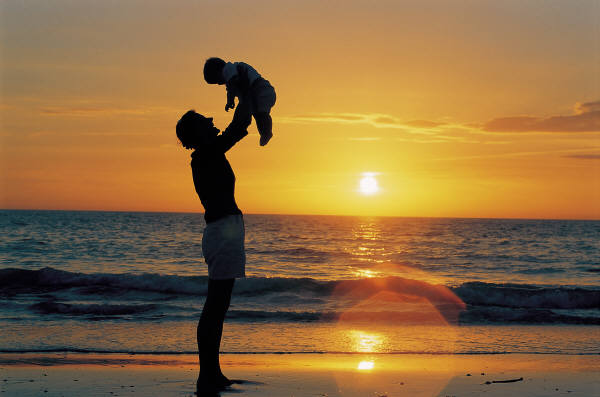 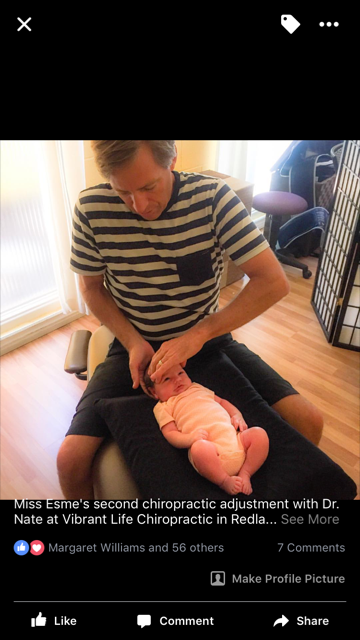 Your Lifeline – The Spine and Nerve System
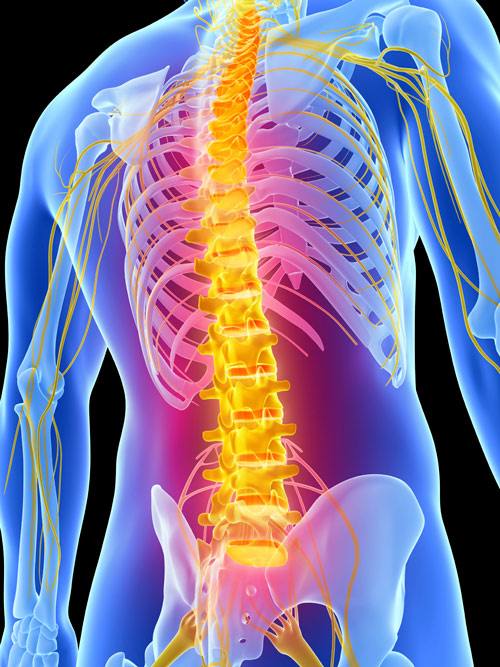 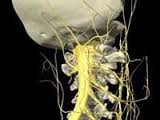 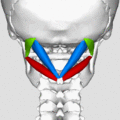 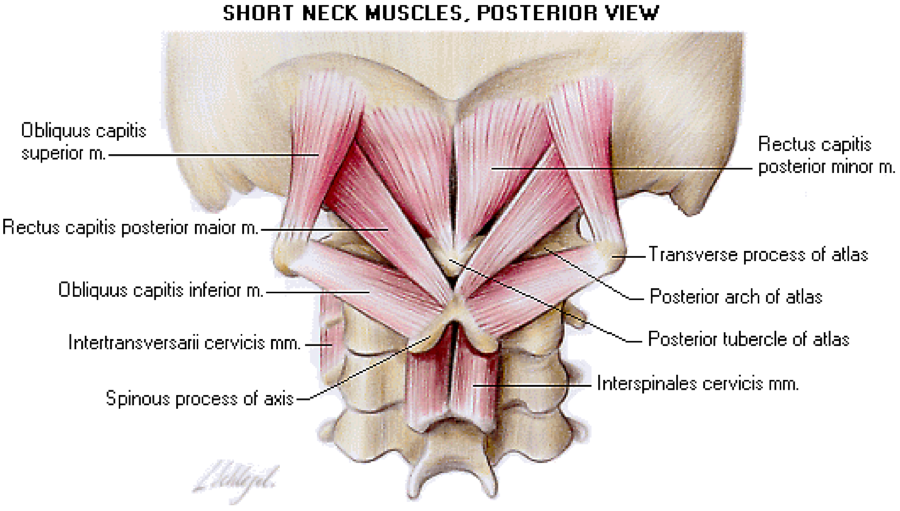 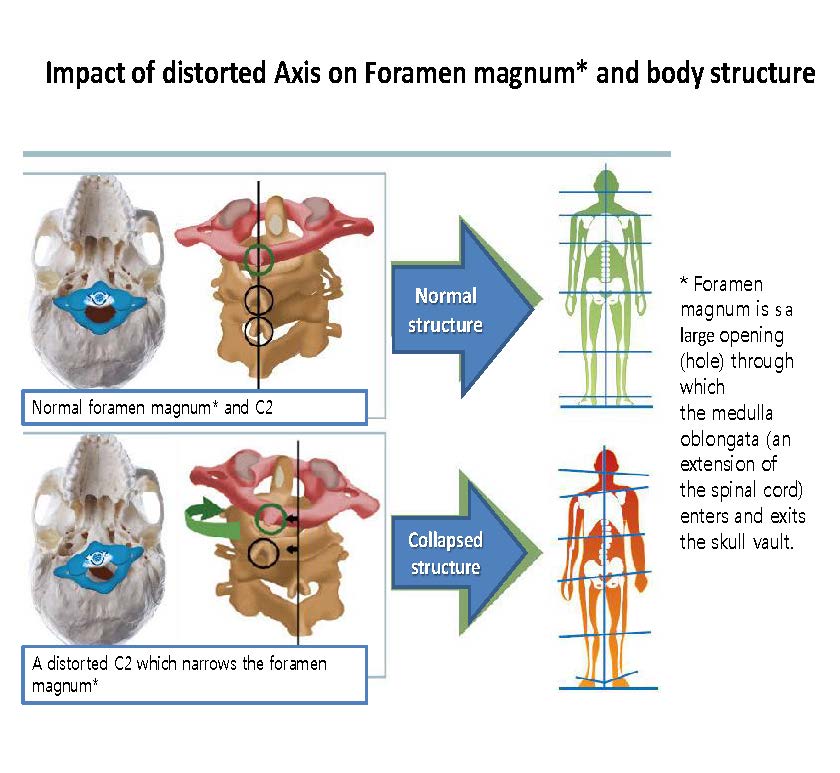 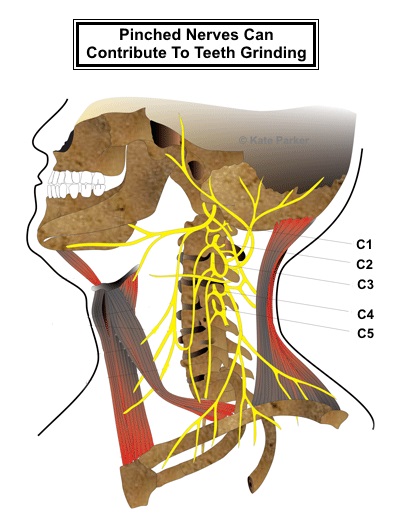 Coordination of the jaw and suckling reflex are directly related to nerve disturbances.
KISS syndrome
• What is KISS syndrome?                              KISS is the abbreviation for: Kopfgelenk Induzierte Symmetrie Störungen.       

This German acronym is also known in English as “Kinetic Imbalances  due to Suboccipital Strain”. 

This means that there are functional problems with the upper vertebrae of  the neck which can disturb the symmetrical development of the baby  or the growing child.
Traumatic Birth
Possible causes of KISS
At delivery:                                                                              ‐premature birth                                                                 ‐twins, triplets, etc ‐prolonged or difficult delivery       ‐very rapid delivery                                                 ‐malposition in the uterus                    ‐delivery with forceps or  ventouse ‐emergency caesarean section ‐prolapsed umbilical cord                        ‐premature rupture of the membranes ‐blue baby                                   ‐prenatal trauma                                                                    ‐low birth weight
Tight Baby Syndrome
Early signs of KISS                                                   ‐the back is often curved 	               ‐marked tendency to arch the back     ‐asymmetric development of the hips ‐asymmetric movements of the arms and legs ‐development of asymmetric skull ‐difficulty in swallowing and a tendency to vomit ‐frequent tears of protestation when getting dressed and undressed ‐always sleeps in the same position       ‐head tilted to one side with a bald patch on one side ‐the child does not like to be cuddled
‐bouts of unexplained fever                ‐abnormal sucking and swallowing reflex ‐poor appetite, difficulties in feeding/eating.                                                 ‐The infant feeds normally at the breast but refuses anything else                and cries constantly…                       ‐the child cries a lot and sleeps badly   ‐the child tries to stand up very early        ‐the child skips the crawling stage               ‐the child is late learning to walk                        ‐neck straight and flattened                    ‐exaggerated extension of one foot ‐difficulty holding the head straight and erect      ‐generally weak muscle tone                               ‐flattened back of the head
Later signs of KISS                   ‐problems with balance                           ‐poor posture       ‐the child falls or staggers frequently ‐it always or frequently walks on tiptoe        ‐tiredness                                ‐atypical stomach ache            ‐fatigue, lack of energy ‐sleep problems: difficulty falling asleep,        restless sleep, little sleep… ‐trouble concentrating, quickly forgetting a      given task, variable school results                ‐migraines ‐recurring headaches, or headaches on         waking up ‐neck pain and stiffness,                               ‐back pain ‐changes in behaviour: easily discouraged,  temper tantrums, uncertainty, nervousness,  demanding a lot of attention ‐very slow general and fine motor function    development                                         ‐growing pains ‐Tourette’s syndrome (tics, teeth grinding,…) ‐delay in learning words
CASE STUDY 
 
Resolution of Birth Trauma Sequelae Following Adjustment of Vertebral Subluxations in an Infant
David H. Spear, PhD, DC & Joel Alcantara, DC
 
Journal of Pediatric, Maternal & Family Health - Chiropractic ~ Volume 2016 ~ Issue 1 ~ Pages 28-31
Abstract
 
Objective: To describe the chiropractic care of an infant with vacuum extraction induced birth trauma and a diagnosis of infantile colic and acid reflux.

Clinical Features: A 6-week-old infant boy presented with chief complaint of infantile colic, acid reflux, restlessness, inability to relax and/or lay on his back, difficulty sleeping and general irritability. Medical consultation resulted in a diagnosis of acid reflux and infantile colic and labeled as a “high needs baby.” 

Intervention and Outcome: The patient received chiropractic care using Activator instrument and “touch and hold” adjustments for a total of 7 visits over 7 weeks. The patient’s presenting complaints resolved following a trial of care. 

Conclusion: This case report provides supporting evidence on the effectiveness of chiropractic in children presenting with colic, acid reflux, sleeplessness and irritability. We support further research and documentation in this area of patient care.

Key words: Acid reflux, infantile colic, irritability, birth trauma, adjustment, spinal manipulation, chiropractic, vertebral subluxation
Tight Spinal Cords are a lot like tight guitar strings.  And they work better at the right tension
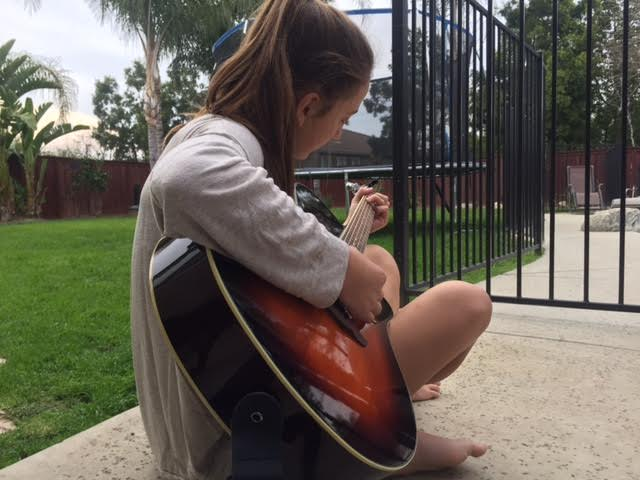 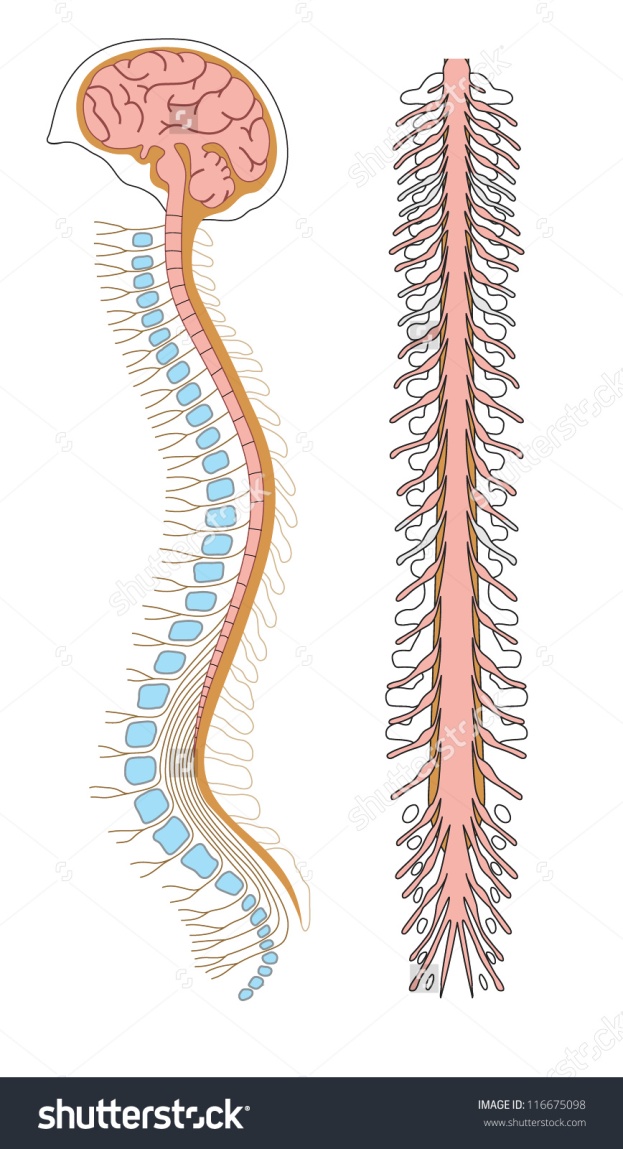 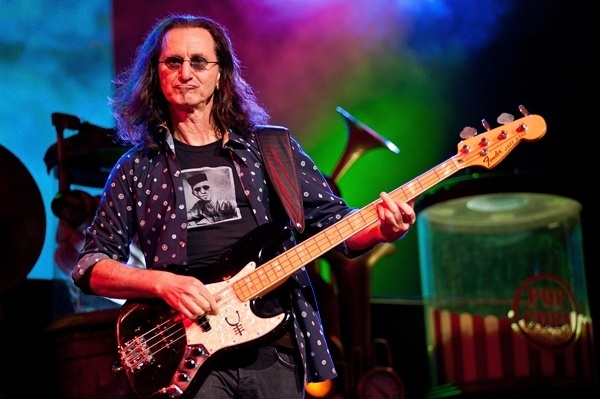 TOTS
Tethered Oral Tissues
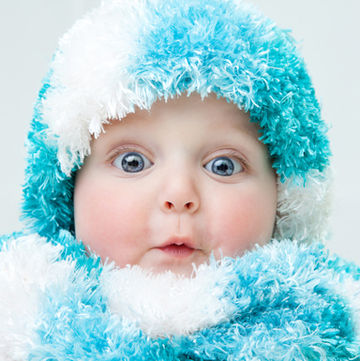 Our Core Values at Vibrant Life Chiropractic
Sustainability
Respect
Hope
Web Sites which may be helpful

Mercola.com

Icpa4kids.org
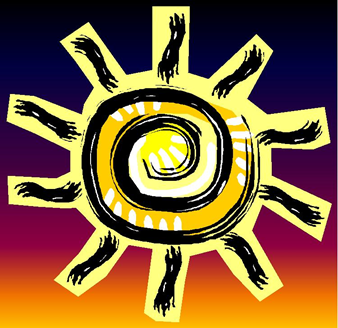